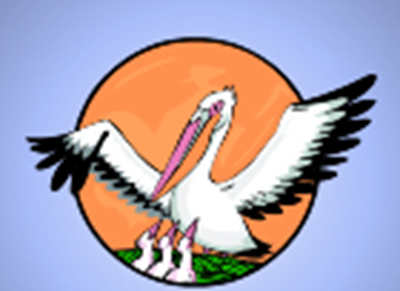 Муниципальный этап конкурса профессионального мастерства
«Учитель года – 2021»
Девиз конкурса:
«Сначала воспитывайте Ребенка, потом обучайте его. Будет образование»
Конкурсное испытание «Методический семинар»
Основная идея – раскрытие профессионального и методического потенциала конкурсанта, умения применять инновационные технологии в своей практике.

Важна практическая реализация предоставленного опыта.
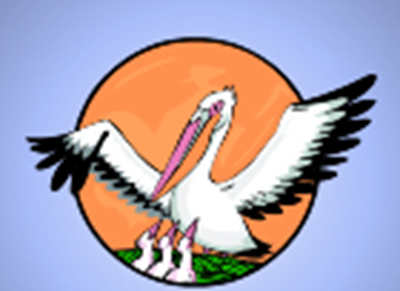 [Speaker Notes: Какие ошибки часто встречаются  при подготовке выступления и в самом выступлении:
1.Не забывайте о теории и ученых, на основе которых строится ваш педагогический опыт, только исходя из этого определяйте собственные концептуальные позиции;
2. Выделяйте в своем педагогическом опыте наиболее ценные составляющие;
3. Не забывайте про логичность представления опыта.]
На чём необходимо сосредоточиться
На определении предмета разговора, т.е.
   О ЧЁМ ВЫ ХОТИТЕ РАССКАЗАТЬ
На определении объёма информации.
Вы хотите рассказать свою педагогическую биографию или представить на обсуждение… ЧТО?
На определении формы представления 
    своего опыта.
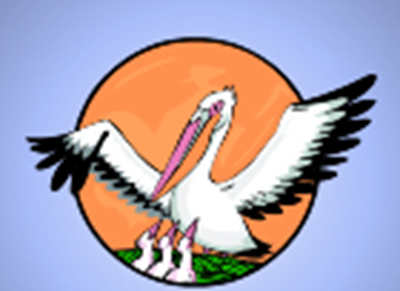 [Speaker Notes: Построение выступления:
Что Вы делаете?
Для чего делаете?
Как делаете?
Теорию и результаты которые вы представите на методическом семинаре должны найти отражение  во всех конкурсных испытаниях]
ЧТО? ЗАЧЕМ? КАК? ЧТО ПОЛУЧАЮ?
Тема опыта. Актуальность. Новизна.
Цель, задачи
Направления деятельности
Технологии. Методики, используемые в работе 
     (найти «Изюминку»)
Результат (прогнозируемый и реальный)
Диссеминация педагогического опыта
              Взаимодействие (сотрудничество) !!!
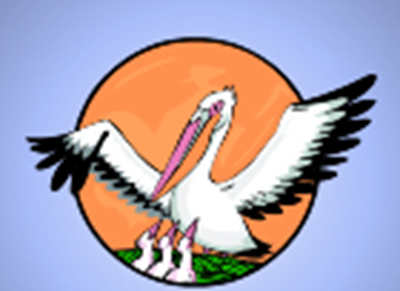 Требования к оформлению презентации
1. Стиль оформления
2. Фон слайда
3. Палитра цвета
4. Анимационные эффекты
5. Не более 20 слайдов
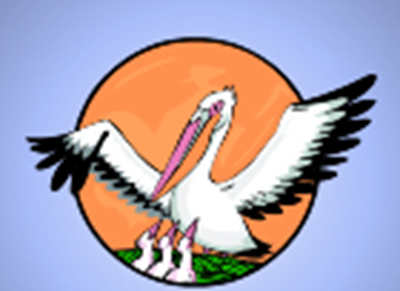 Требования к представлению информации на слайде
Содержание информации
Расположение информации на странице
Размер гарнитуры шрифта
Способы выделения информации
Объем информации
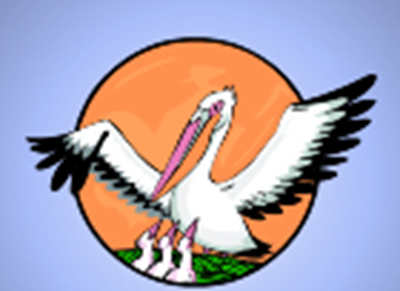 Требования к информационному блоку
Виды представления информации:

Текст
Таблица
Иллюстрации
Графический материал
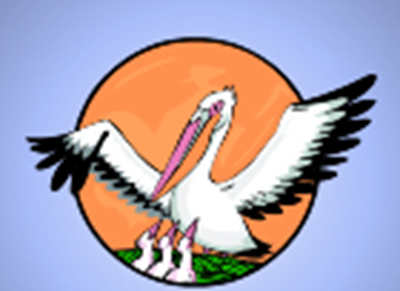 Заключение (выводы)
Объем 1 слайд
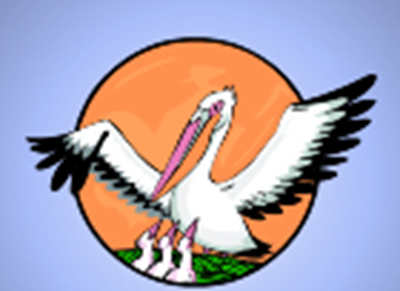 [Speaker Notes: По окончанию выступления не забывайте про вопрос для аудитории по теме своего выступления]
Конкурсное испытание «Метапредметное первенство»
Это интерактивное конкурсное испытание, направленное на выявление у участников умений ориентироваться в неопределенной ситуации

Номинация по выбору:
«Публичное выступление»
«Аргументация в дискуссии»
«Интерпретация в контексте»
 
Списки участников будут опубликованы
 на сайте 28 января 2021 г.
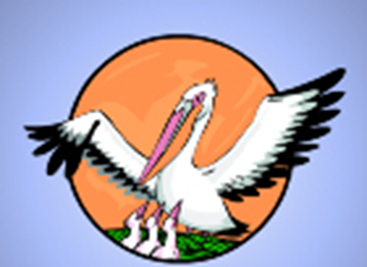 Конкурсное испытание «Метапредметное первенство»Номинация «Аргументация в дискуссии»
Дискуссия между двумя участниками
Дискуссия по заданным сюжетам (преамбула, тезис, антитезис)
Каждый принимает участие в 2 дискуссиях

Сюжеты дискуссий будут известны не ранее
 30 января 2021 г.
Расписание дискуссий будут известны не ранее
 03 февраля 2021 г.

Процедура дуальной дискуссии в 
Положении к конкурсу
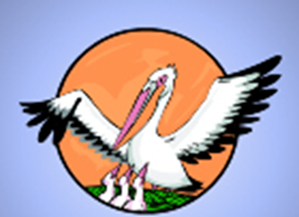 [Speaker Notes: Данное испытание представляет собой систему дуальных дискуссий. Сюжет будет дан, каждый сюжет состоит из 3 частей. В преамбуле кратко описывается проблемная ситуация, сюжет, обстоятельства, по отношению к которым сформулированы два противоречащих друг другу суждения – тезис и антитезис. До 30 января участники на электронную почту получают сюжеты дискуссий и лист выбора и в течении суток высылают обратно Лист выбора. Обращаю внимание что к каждому сюжету необходимо выбрать тезис или антитезис, которое желаете защищать по данному сюжету. Каждый принимает участие в двух дискуссиях с разными участниками по разным сюжетам.]
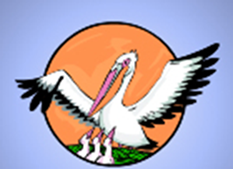 Пример.Конкурсное испытание «Метапредметное первенство»Номинация «Аргументация в дискуссии»
Служба в армии - за и против. 
Преамбула. Что дает армия? Служить или не служить? Таковы основные вопросы сегодняшнего дня. Конечно, глупо сравнивать нынешнюю армию с вооруженными силами СССР. Служба в армии уже не является долгом каждого молодого человека перед страной. Тогда зачем это нужно? 
Тезис. Служба в армии – священный долг каждого гражданина России. 
Антитезис. Служба в армии – потеря времени.
Конкурсное испытание «Метапредметное первенство»Номинация «Публичное выступление»
Карточка с афоризмом
Подготовка в течении двух минут
Выступление не более трех минут
Вопросы экспертов в течении двух минут
Как подготовиться  к выступлению???
Продумайте 3-х частную композицию выступления (должны быть вступление, основная часть, заключение). Заранее подготовьте и выучите первую фразу, подготовьте слова-связки предложений в вашем устном тексте. 
Создайте письменный текст выступления или составьте его план (можно тезисы). 
 Подберите интересные примеры и веские аргументы, доказывающие ваши мысли и суждения. 
Придумайте о ней историю, назовите 3 существенные, на Ваш взгляд, характеристики. 
 Что бы Вы добавили или изменили? (личный вклад)
 ТАЙМИНГ!!!
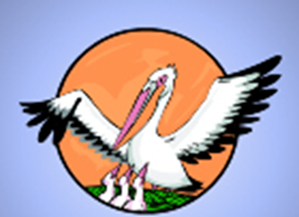 [Speaker Notes: Задача участника описать реальную ситуацию-кейс из своей педагогической деятельности, привести возможные варианты ее решения, описать зону своего профессионального развития в контексте данной ситуации. Свое выступление построить в рамках афоризма, с которым можно как соглашаться, так и нет.]
Конкурсное испытание «Метапредметное первенство»Номинация «Интерпретация в контекстах»
Выдается на основании жеребьевки контекст интерпретации текста и порядок выступления
Время на подготовку – 5 минут
Выступление не более 3 минут

Процедура прохождения испытания в
Положении к конкурсу
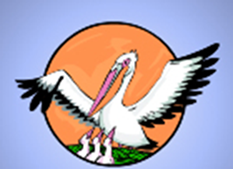 Вы талантливы и креативны!
Вы обладаете инновационным опытом!

При всей серьезности конкурса оставайтесь задорными, веселыми и непохожими на других
Продемонстрируйте свою индивидуальность 
Пусть Ваша работа принесет Вам высокие баллы!